01
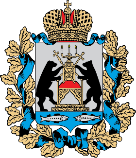 МИНИСТЕРСТВО ПРИРОДНЫХ РЕСУРСОВ, ЛЕСНОГО ХОЗЯЙСТВА И ЭКОЛОГИИ  НОВГОРОДСКОЙ ОБЛАСТИ
Плата за использование лесов на 01.04.2021 года
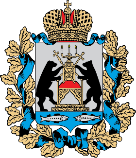 02
МИНИСТЕРСТВО ПРИРОДНЫХ РЕСУРСОВ, ЛЕСНОГО ХОЗЯЙСТВА И ЭКОЛОГИИ  НОВГОРОДСКОЙ ОБЛАСТИ
Задолженность по плате за использование лесов 
по состоянию на 01.04.2021 года – 388,1 млн. рублей
В целях погашения задолженности министерством приняты следующие меры: 
находится в ССП на исполнении – 96,8 млн. руб.;                                 
окончены с актом о невозможности взыскания – 6,9 млн. руб.; 
организации, находящиеся в стадии ликвидации и банкротства -243,0 млн. руб.,  в т.ч. ООО «Крестецкий ЛПК» - 238,5 млн. руб.;
задолженность, имеющая признаки нереальной к взысканию – 40,9млн. руб.;
на стадии претензионно-исковой работы – 0,5 млн. руб.